Orchestrated Scheduling and Prefetching for GPGPUs
Adwait Jog, Onur Kayiran, Asit Mishra, Mahmut Kandemir, Onur Mutlu, Ravi Iyer, Chita Das
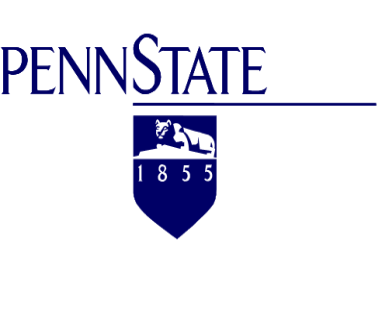 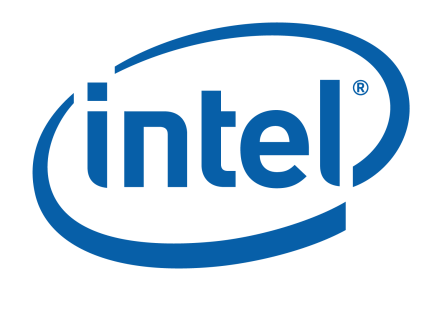 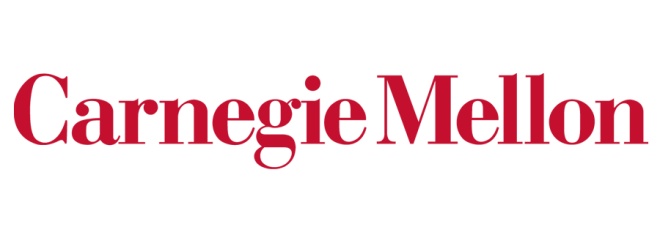 Parallelize your code!

 Launch more threads!
Improve 
 Replacement Policies
Multi-threading
Caching
Is the Warp Scheduler
aware of these techniques?
Prefetching
Main Memory
Improve Prefetcher 
(look deep in the future, if you can!)
Improve Memory Scheduling Policies
[Speaker Notes: What are some of the classic ways to improve the memory performance of almost any computing system. First is Multithreading. You attempt to parallelize your code as much as possible, so that you can launch all those threads! Second is Caching:  Various interesting cache replacement polices and cache architectures have been proposed for effective caching. 
Third is Improving DRAM bandwidth utilization. One of the ways is to improve memory scheduling policies. Fourth is prefetching techniques. Many sophisticated prefetching schemes are proposed to predict future accesses…
So a question we ask ourselves In the context of GPGPUs, “Is the warp scheduler at the core aware of these techniques?”
It turns out that an aware warp scheduler can shape the memory access patterns in such a manner
that can complement the above techniques and improve their effectiveness.]
Cache-Conscious Scheduling, MICRO’12
Two-level Scheduling
MICRO’11
Multi-threading
Caching
Aware
Warp
Scheduler
Prefetching
Main Memory
?
Thread-Block-Aware Scheduling (OWL)
ASPLOS’13
[Speaker Notes: Some of the previous works have developed aware warp schedulers. Two Level warp Scheduler was proposed to improve the latency tolerance further in GPGPUs. We will discuss this in detail later in my talk. To improve the caching efficiency, cache conscious scheduling was proposed. To improve the DRAM bandwidth utilization our previous work has proposed thread-block aware warp scheduling policies. In this talk, we propose a prefetch aware
Warp scheduler to improve the prefetching effectiveness]
Our Proposal
Prefetch Aware Warp Scheduler

Goals:
Make a Simple prefetcher more Capable
Improve system performance by orchestrating scheduling and prefetching mechanisms

25% average IPC improvement over 
Prefetching + Conventional Warp Scheduling Policy

7% average IPC improvement over 
Prefetching + Best Previous Warp Scheduling Policy
4
[Speaker Notes: The goal of this scheduler is to: make simple prefetcher more capable. Also, it improves the system performance by orchestrating scheduling and prefetching mechanisms. We observe 25% IPC improvement over the case when prefetching is orchestrated with conventional round-robin policy. 
And 7% when prefetching is orchestrated with best previous warp scheduling policy.]
Outline
Proposal

Background and Motivation

Prefetch-aware Scheduling

Evaluation 

Conclusions
5
[Speaker Notes: This is the outline of my talk. I will first give some background on GPUs and typical scheduling policies. Further, I will motivate the need of Prefetch aware warp scheduler followed by its details. I will discuss some of the evaluated metrics associated with this work and wrap-up with final conclusions. Lets start with the background.]
High-Level View of a GPU
Streaming Multiprocessors (SMs)
Threads
CTA
W
W
CTA
W
CTA
W
W
CTA
W
…
Scheduler
Warps
L1 Caches
Prefetcher
ALUs
Interconnect
Cooperative 
Thread Arrays 
(CTAs) Or 
Thread Blocks
L2 cache
DRAM
…
6
[Speaker Notes: In a GPU, there are multiple streaming multiprocessors, shown as SMs in the figure. The memory requests generated via these SMs are then served by memory channels each attached with L2 cache. 
Each SM is associated with L1 caches and ALUs. Thousands of thread than can be launched on a SM. A scheduler associated with each SM schedules these threads onto the SIMT units of the SM. These threads are then grouped into warps which in turn group as CTAs or thread blocks. In this work, we have assumed a L1 prefetcher with each SM, which prefetches data to the L1 data cache.]
Warp Scheduling Policy
Equal scheduling priority 
Round-Robin (RR) execution

Problem:  Warps stall roughly at the same time
SIMT Core Stalls
W1
W2
W3
W4
W5
W6
W7
W8
W1
W2
W3
W4
W5
W6
W7
W8
Compute Phase (2)
Compute 
Phase (1)
D1
D2
DRAM
Requests
D3
D4
D5
D6
D7
Time
D8
7
[Speaker Notes: Traditional warp scheduling is round robin and have equal priority. These warps are executed by the scheduler in round-robin fashion.  
<CLICK> The problem is that, many warps stall at long latency operations (memory accesses) roughly at the same time. To understand how it works, consider a simple example:
Let us assume that 8 warps are launched on a SM, and they have associated compute phase 1. As all of them have equal scheduling priority, many of them stall and send their corresponding DRAM requests. The DRAM requests are marked as D1 to D8, where D1 is DRAM request for Warp 1. During this time SM has nothing to execute, as shown in the figure. As soon as data of some warps come back to the SM execution can proceed and compute phase (2) can start. This policy severely decreases SM utilization as it has no useful work to do, while waiting for the data.]
SIMT Core Stalls
W1
W2
W3
W4
W5
W6
W7
W8
W1
W2
W3
W4
W5
W6
W7
W8
Compute Phase (2)
Compute 
Phase (1)
D1
D2
D3
DRAM
Requests
D4
D5
D6
D7
Time
D8
TWO LEVEL (TL) SCHEDULING
W2
W3
W4
W5
W6
W7
W8
W2
W3
W4
W5
W6
W7
W8
W1
W1
Group 2
Group 1
Group 1
Group 2
Comp. Phase (2)
Compute 
Phase (1)
Comp. Phase (2)
Compute 
Phase (1)
Saved
 
Cycles
D1
D2
D3
DRAM
Requests
D4
D5
D6
D7
D8
[Speaker Notes: One of the solution proposed is two level scheduling, where warp groups are formed. For example, in this case <CLICK>

So, now warps of first group are prioritized over others and as soon as they stall and send their corresponding memory requests, 
scheduler moves to another group. Note that, the group switch is round-robin here. With this policy, the advantage is that memory 
requests of some groups are sent earlier and, hence cycles can be saved as shown.]
Accessing DRAM …
High Bank-Level Parallelism
W1
W2
W3
W4
W5
W6
W7
W8
Legend
High Row Buffer Locality
Group 1
Group 2
Bank 1
Bank 2
Memory Addresses
Y + 2
X + 1
Y
X + 2
X + 3
Y + 3
Y + 1
X
Low Bank-Level Parallelism

High Row Buffer Locality
W1
W2
W3
W4
W5
W6
W7
W8
Idle for a 
period
Bank 1
Bank 2
[Speaker Notes: This shows how DRAM is accessed when RR scheduling is employed. As all requests are given equal priority, most of the requests all received by the banks roughly at the same time.
Also, lets see what are the memory addresses generated by these warps. <<<>>>>
It is known that there is significant high spatial locality among consecutive warps, and hence data of first four warps are mapped to bank-1, but as we go across many warps, these patches of spatial locality can be completely unrelated. For example, as shown in the figure, the data of first four warps Is mapped to bank-1 shown by X through X + 3. Similarly, for the next group, let us assume that it is mapped to bank-2. 

When RR scheduling is employed both bank-level parallelism and Row buffer locality is high. BLP is high because, both the banks are being accessed. Row buffer locality is also high as the all the data copied to DRAM row associated with a bank has potential to be highly utilized. 
When two level scheduling is used, because of the higher priority given to First group, only of the banks is accessed, thereby other bank has idle time. This lowers the bank-level parallelism, but row buffer locality is still high. For bank-1 as all associated requests are issued together in this example.]
Warp Scheduler Perspective (Summary)
10
[Speaker Notes: Now, let us evaluate our warp schedulers against the perfect case, when all the memory
Requests hit in L1 cache.]
Evaluating RR and TL schedulers
Can we further reduce this gap?
IPC Improvement  factor with Perfect L1 Cache
1.88X
2.20X
Via Prefetching ?
11
[Speaker Notes: This graph shows the performance gap between perfect L1 cache and RR scheduler. 
Y axis is shown as in terms of IPC improvement factor. X axis are set of evaluated applications coming
From various suites. These suites are described later. Second, bar
Shows the gap between perfect L1 cache and TL scheduler. 
The two-level warp scheduler reduces the performance impact of L1 cache misses on 
performance, as shown by the lower IPC improvement obtained, 

So, the question is it useful to incorporate another memory latency tolerance 
technique – prefetching, to support these schedulers and reduce this gap
Further?]
(1) Prefetching: Saves more cycles
(B)
(A)
TL
RR
Comp. Phase (2)
Compute 
Phase (1)
Compute 
Phase (1)
Comp. Phase (2)
Saved
 
Cycles
D1
D2
Compute Phase-2 (Group-2) Can Start
D3
DRAM
Requests
D4
D5
D6
D7
D8
Time
Compute 
Phase (1)
Compute 
Phase (1)
Comp. Phase (2)
Comp. Phase (2)
Saved
 
Cycles
D1
D2
D3
D4
P5
DRAM
Requests
P6
P7
P8
Prefetch Requests
[Speaker Notes: So, lets see if prefetching works with the better of two schedulers, Two level scheduler. We have the same setup again, from the 
Background. We observe that SM is idle between two groups of compute phase 2, shown by (A) and (B)]
(2) Prefetching: Improve DRAM Bandwidth Utilization
Y + 2
X + 1
Y
X + 2
X + 3
Y + 3
Y + 1
X
Memory Addresses
W1
W2
W3
W4
W5
W6
W7
W8
Idle for 
a period
No Idle  period!
Bank 1
Bank 2
High Bank-Level Parallelism

High Row Buffer Locality
W1
W2
W3
W4
W5
W6
W7
W8
Prefetch 
Requests
Bank 1
Bank 2
[Speaker Notes: If done accurately]
Challenge: Designing a Prefetcher
Y + 2
X + 1
Y
X + 2
X + 3
Y + 3
Y + 1
X
Memory Addresses
X
Y
W1
W2
W3
W4
W5
W6
W7
W8
Sophisticated Prefetcher
Y
X
Prefetch 
Requests
Bank 1
Bank 2
[Speaker Notes: We observe that prefetching can save cycles but potentially requires a sophisctaed prefetcher 
To determine address Y. In fact, there might be no relation between X and Y, which makes it
More difficult to design.]
Our Goal
Keep the prefetcher simple, yet get the performance benefits of a sophisticated prefetcher. 

   To this end, we will design a prefetch-aware warp scheduling policy
Why?
A simple prefetching does not improve performance with existing scheduling policies.
15
Simple Prefetching + RR scheduling
RR
Compute Phase (2)
Compute 
Phase (1)
No Saved Cycles
D1
D2
D3
DRAM
Requests
D4
D5
D6
D7
D8
Time
Overlap with D2 (Late Prefetch)
Overlap with D4
(Late Prefetch)
Compute 
Phase (1)
Compute Phase (2)
D1
P2
D3
DRAM
Requests
P4
D5
P6
D7
Time
P8
[Speaker Notes: When one warp issues its memory request, a prefetch request is generated based on its address.]
Simple Prefetching + TL scheduling
TL
RR
Group 2
Group 1
Group 1
Group 2
Compute 
Phase (1)
Compute 
Phase (1)
Comp. Phase (2)
Comp. Phase (2)
Saved
 
Cycles
D1
No Saved Cycles (over TL)
D2
D3
DRAM
Requests
D4
D5
D6
D7
D8
Time
Group 2
Group 1
Group 1
Group 2
Comp. Phase (2)
Compute 
Phase (1)
Compute 
Phase (1)
Comp. Phase (2)
Overlap with D2 (Late Prefetch)
D1
P2
D3
P4
D5
P6
D7
Overlap with D4 (Late Prefetch)
P8
[Speaker Notes: Focus on late prefetches
Also doesn’t affect DRAM utilizate requests are overlap]
Let’s Try…
Simple
 Prefetcher
X + 4
X
18
Simple Prefetching with TL scheduling
Y + 2
X + 1
Y
X + 2
X + 3
Y + 3
Y + 1
X
Memory Addresses
W1
W2
W3
W4
W5
W6
W7
W8
May not be equal to
Useless Prefetch
       (X + 4)
Idle for a period
X + 4
Y
Bank 1
Bank 2
W1
W2
W3
W4
W5
W6
W7
W8
Useless Prefetches
UP1   UP2  UP3  UP4
Bank 1
Bank 2
Simple Prefetching with TL scheduling
TL
RR
Comp. Phase (2)
Compute 
Phase (1)
Compute 
Phase (1)
Comp. Phase (2)
Saved
 
Cycles
D1
D2
D3
DRAM
Requests
D4
D5
D6
D7
No Saved Cycles (over TL)
D8
Time
Compute 
Phase (1)
Compute 
Phase (1)
Comp. Phase (2)
Comp. Phase (2)
D1
D2
D3
Useless Prefetches
D4
U5
DRAM
Requests
U6
U7
U8
D5
D6
D7
D8
[Speaker Notes: For better visualization, Useless Prefetches are shown together. In reality, they can be interleaved with demand requests.]
Warp Scheduler Perspective (Summary)
21
Our Goal
Keep the prefetcher simple, yet get the performance benefits of a sophisticated prefetcher. 
   
   To this end, we will design a prefetch-aware warp scheduling policy
A simple prefetching does not improve performance with existing scheduling policies.
22
Sophisticated Prefetcher
Prefetch Aware (PA) Warp Scheduler
Simple
 Prefetcher
23
[Speaker Notes: The goal is to keep the prefetcher simple yet get the performance benefits of a 
sophisticated, difficult to design prefetcher.]
Prefetch-aware (PA) warp scheduling
Y + 2
Y + 2
Y + 2
X + 1
X + 1
X + 1
Y
Y
Y
X + 2
X + 2
X + 2
X + 3
X + 3
X + 3
Y + 3
Y + 3
Y + 3
Y + 1
Y + 1
Y + 1
X
X
X
Round Robin Scheduling
W1
W2
W3
W4
W5
W6
W7
W8
Group 1
Two-level 
Scheduling
Group 2
See paper for generalized algorithm of PA scheduler
W1
W2
W3
W4
W5
W6
W7
W8
Prefetch-aware
Scheduling
W5
W7
W1
W2
W3
W4
W6
W8
Non-consecutive warps are associated with one group
[Speaker Notes: In RR, all warps are grouped in a single group.
In TL, first four consecutive warps are grouped into first group, and other four in another
In PA, we group non-consecutive warps in first group, and second group contains the
Remaining warps (as shown). I will explain the reasoning behind this in a second.
The generalized version of this grouping is detailed in the paper.]
Simple Prefetching with PA scheduling
Y + 2
X + 1
Y
X + 2
X + 3
Y + 3
Y + 1
X
Reasoning of non-consecutive warp grouping is that groups can (simple) prefetch for each other 
(green warps can prefetch for red warps using simple prefetcher)
W5
W7
W1
W2
W3
W4
W6
W8
X
X + 1
Simple
 Prefetcher
Bank 2
Bank 1
[Speaker Notes: Reasoning of non-consecutive warp grouping is that they can prefetch for each other]
Simple Prefetching with PA scheduling
X + 3
Y + 3
X + 1
Y + 1
X + 2
Y
Y + 2
X
X
X + 1
W5
W7
W1
W2
W3
W4
W6
W8
Simple
 Prefetcher
Cache Hits!
Bank 1
Bank 2
Simple Prefetching with PA scheduling
(A)
(B)
TL
RR
Comp. Phase (2)
Compute 
Phase (1)
Compute 
Phase (1)
Comp. Phase (2)
Saved
 
Cycles
D1
D3
Compute Phase-2 (Group-2) Can Start
D5
DRAM
Requests
D7
D2
D4
D6
D8
Time
Saved Cycles!!! (over TL)
Compute 
Phase (1)
Compute 
Phase (1)
Comp. Phase (2)
Comp. Phase (2)
Saved
 
Cycles
D1
D3
D5
D7
P2
DRAM
Requests
P4
P6
P8
Prefetch Requests
[Speaker Notes: So, lets see if prefetching works with the better of two schedulers, Two level scheduler. We have the same setup again, from the 
Background. For better visualization, Prefetches are shown together. In reality, they can be interleaved with demand requests.]
DRAM Bandwidth Utilization
18% increase in bank-level parallelism

24% decrease in row buffer locality
X + 3
Y + 3
X + 1
Y + 1
X + 2
Y
Y + 2
X
High Bank-Level Parallelism
High Row Buffer Locality
W5
W7
W1
W2
W3
W4
W6
W8
X
X + 1
Simple
 Prefetcher
Bank 1
Bank 2
Warp Scheduler Perspective (Summary)
29
Outline
Proposal

Background and Motivation

Prefetch-aware Scheduling

Evaluation 

Conclusions
30
[Speaker Notes: Before going into details of why one needs prefetch-aware scheduler, let us understand some background
and limitations of current scheduling polcies]
Evaluation Methodology
Evaluated on GPGPU-Sim, a cycle accurate GPU simulator

Baseline Architecture
30 SMs, 8 memory controllers, crossbar connected
1300MHz, SIMT Width = 8, Max. 1024 threads/core
32 KB L1 data cache, 8 KB Texture and Constant Caches
L1 Data Cache Prefetcher, GDDR3@1100MHz

Applications Chosen from:
Mapreduce Applications
Rodinia – Heterogeneous Applications
Parboil  – Throughput Computing Focused Applications
NVIDIA CUDA SDK – GPGPU Applications
31
[Speaker Notes: We used GPGPU-Sim and details on baseline architecture is listed. 
We consider applications from these suites. The evaluated applications
Are those application where multithreading is not enough to hide the long memory latency]
Spatial Locality Detector based Prefetching
Prefetch:-  Not accessed (demanded) Cache Lines
D
P
Prefetch-aware Scheduler Improves effectiveness of  this simple prefetcher
See paper for more details
D
P
D = Demand, P = Prefetch
32
Improving Prefetching Effectiveness
RR+Prefetching
TL+Prefetching
PA+Prefetching
Fraction of Late Prefetches
Prefetch Accuracy
Reduction in L1D Miss Rates
33
[Speaker Notes: In addition to that, our scheme also improves DRAM BLP by 18%]
Performance Evaluation
Results are Normalized to RR scheduling
1.01
1.16
1.19
1.20
1.26
See paper for Additional Results
25% IPC improvement over 
Prefetching + RR Warp Scheduling Policy (Commonly Used)
7% IPC improvement over 
Prefetching + TL Warp Scheduling Policy (Best Previous)
34
[Speaker Notes: This graph shows the IPC improvement normalized to RR scheduling. 
The Y axis has all the evaluated benchmarks chosen from various
Application suites described before. 
First is when RR + prefetching. We do not expect much improvement
As it doesn’t improve the latency tolerance further.
Second is TL, TL provides signficiant improvement because of
Grouping of warps. 
Third is TL+Prefetching, provides on does provide modest improvement
Because some of the prefetches by spatial locality detector based prefetcher
Are timely.
Fourth is PA, which is our propose warp scheduler.
While working alone it does improve Bank level parallelism
But at the cost of row buffer locality. Hence, the performance
is restrained by loss in row buffer locality
Last one is our orchestrated scheduling and prefetching, which not
Only incorporates a simple prefetching for latency tolerance benefits
But also improves the row buffer locality]
Conclusions
Existing warp schedulers in GPGPUs cannot take advantage of simple prefetchers
Consecutive warps have good spatial locality, and can prefetch well for each other
But, existing schedulers schedule consecutive warps closeby in time  prefetches are too late
We proposed prefetch-aware (PA) warp scheduling
Key idea: group consecutive warps into different groups
Enables a simple prefetcher to be timely since warps in different groups are scheduled at separate times
Evaluations show that PA warp scheduling improves performance over combinations of conventional (RR) and the best previous (TL) warp scheduling and prefetching policies 
Better orchestrates warp scheduling and prefetching decisions
35
[Speaker Notes: Existing warp schedulers in GPGPUs cannot take advantage of simple prefetchers
It is because consecutive warps have good spatial locality ….
But problem we saw is that existing scheduler schedule these consecutive warps close by
 in time which leads to many late prefetches
-In this regard prefetch aware scheduler. The key idea is to group these consecutive warps
Into different groups so that since groups are scheduled at separate times, prefeteches
Are likely to be late. We also showed that prefetching + PA scheduling can also
Improve DRAM b/w utilization
Evaluations show that PA scheduler can improve performance over many combinations of
Conventional and previously best known schedulers
 As a part of future work, we are looking into further better orchestration of warp
Scheduling and prefetching mechanisms.]
Thanks!QUESTIONS?
36
BACKUP
37
Effect of Prefetch-aware Scheduling
Percentage of DRAM requests (averaged over group) with:
to a macro-block
Recovered by Prefetching
High Spatial Locality Requests
High Spatial Locality Requests
38
Working (With Two-Level Scheduling)
D
D
D
D
High Spatial Locality Requests
D
D
D
D
39
Working (With Prefetch-Aware Scheduling)
D
D
P
P
High Spatial Locality Requests
D
D
P
P
Working (With Prefetch-Aware Scheduling)
D
D
Cache 
Hits
D
D
Effect on Row Buffer locality
24% decrease in row buffer locality over TL
42
Effect on Bank-Level Parallelism
18% increase in bank-level parallelism over TL
43
Simple Prefetching + RR scheduling
Y + 2
X + 1
Y
X + 2
X + 3
Y + 3
Y + 1
X
Memory Addresses
W1
W2
W3
W4
W5
W6
W7
W8
Bank 1
Bank 2
W1
W2
W3
W4
W5
W6
W7
W8
Bank 2
Bank 1
Simple Prefetching with TL scheduling
Y + 2
X + 1
Y
X + 2
X + 3
Y + 3
Y + 1
X
Memory Addresses
W1
W2
W3
W4
W5
W6
W7
W8
Idle for a period
Bank 1
Bank 2
Legend
Group 1
W1
W2
W3
W4
W5
W6
W7
W8
Group 2
Idle for a period
Bank 2
Bank 1
CTA-Assignment Policy (Example)
Multi-threaded CUDA Kernel
CTA-1
CTA-2
CTA-3
CTA-4
SIMT Core-1
SIMT Core-2
CTA-4
CTA-3
CTA-1
CTA-2
Warp Scheduler
Warp Scheduler
L1 Caches
ALUs
L1 Caches
ALUs
46
[Speaker Notes: Lets us understand how these thread blocks / CTAs are assigned on multiple SIMT cores on a GPU. 

A CUDA kernel, which consists of multiple CTAs is shown.]